সবাইকে শুভেচ্ছা
উপস্থাপনায়
মোঃ মিরাজ উদ্দিন
সহকারি শিক্ষক
পূর্ব পদ্মা মনসা সরকারি প্রাথমিক বিদ্যালয় 
বোরহান উদ্দিন, ভোলা
email: mdmirazuddin233@gmail.com
পাঠ পরিচিতি
বিষয়ঃ বাংলা
শ্রেণিঃ প্রথম
পাঠঃ 17 (বর্ণ শিখি)
পৃষ্ঠাঃ 22
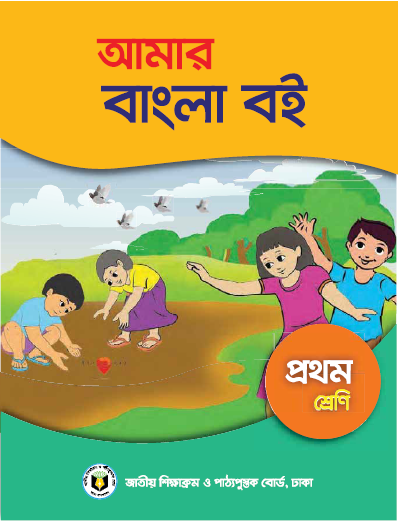 শিখনফল
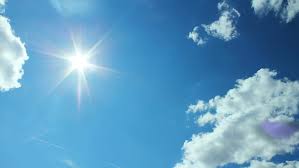 ১.১.১। বাক্য ও শব্দে ব্যবহৃত বাংলা বর্ণমালার ধ্বনি মনোযোগ শহকারে শুনবে ও মনে রাখবে। (শোনা)
1
2
১.১.১ বাক্য ও শব্দে ব্যবহৃত বাংলা বর্ণমালার ধ্বনি স্পষ্ট ও শুদ্ধ ভাবে বলতে পারবে। (বলা)
১.১.১ বাংলা বর্ণমালা স্পষ্ট ও শুদ্ধ উচ্চারণে পড়তে পারবে। (পড়া)
3
একটি ভিডিও দেখি
আজকের পাঠ
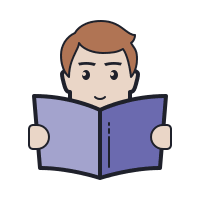 চ
বর্ণ শিখি
জ
ছ
ঝ
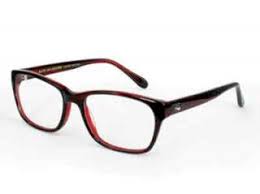 চ
চশমা রাখি
চশমা
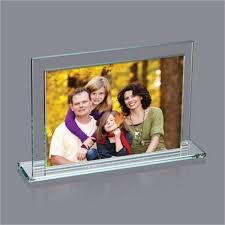 ছবি দেখি
ছবি
ছ
“চ” দিয়ে আরো  শব্দ
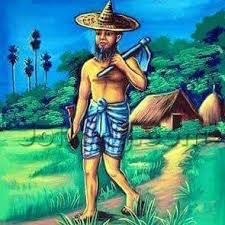 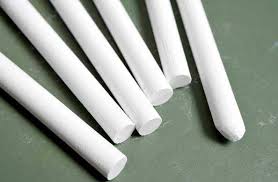 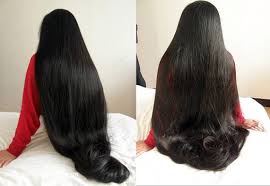 চ
চক
চ
চুল
চ
চাষী
চ
চ
“ছ” দিয়ে আরো  শব্দ
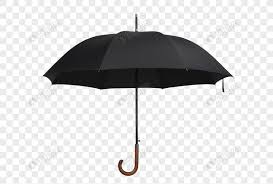 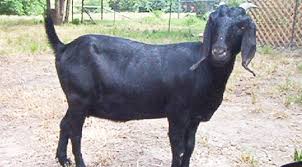 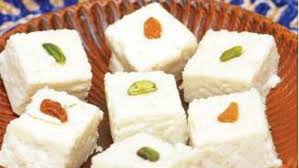 ছাগল
ছানা
ছ
ছ
ছ
ছ
ছাতা
ছ
ছ
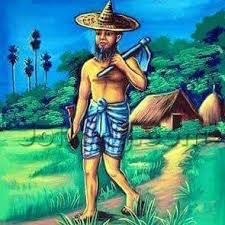 চ
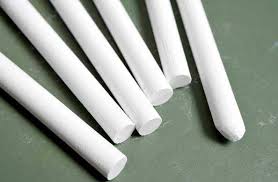 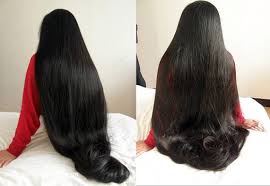 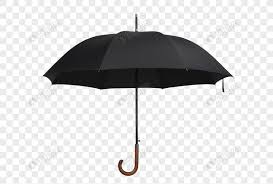 ছ
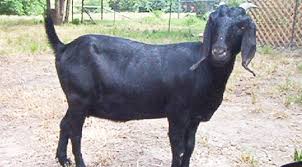 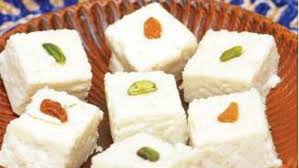 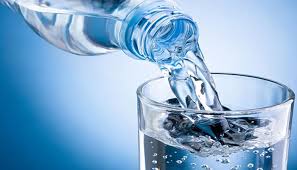 জ
জল
জল নামে
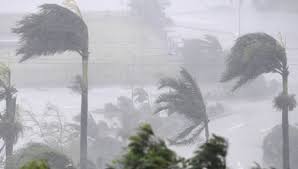 ঝ
ঝড়
ঝড় নামে
“জ” দিয়ে আরো শব্দ
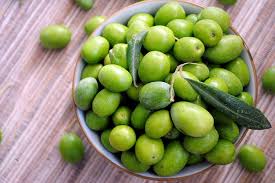 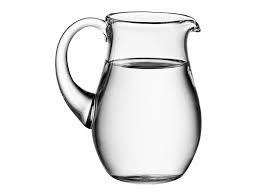 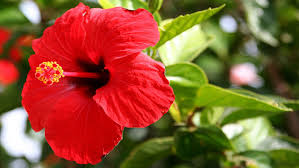 জ
জলপাই
জ
জগ
জ
জবা
“ঝ” দিয়ে আরো শব্দ
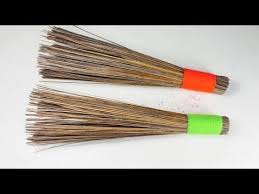 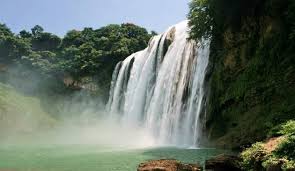 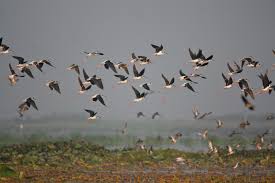 ঝ
ঝর্ণা
ঝ
ঝ
ঝ
ঝাড়ু
ঝ
ঝাঁক
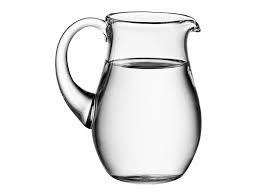 জ
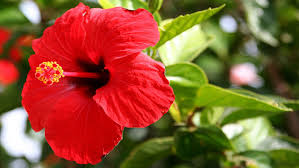 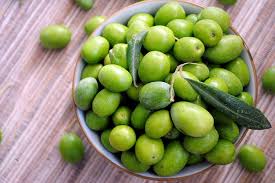 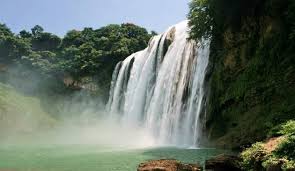 ঝ
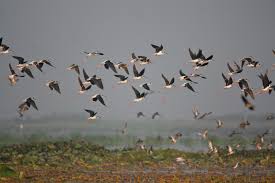 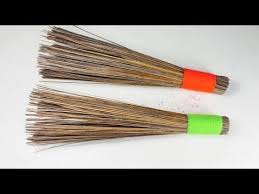 চলো পড়ি
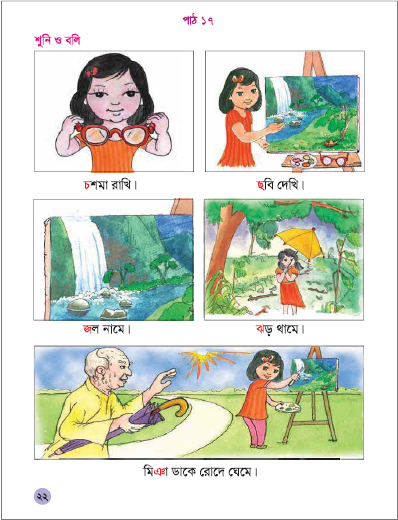 পাঠ্য বইয়ের ২২ পৃষ্ঠা খুলি, শুনি ও বলি
মূল্যায়ন
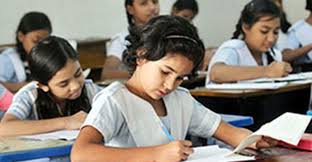 ছবির সাথে বর্ণ মিলাও
চ
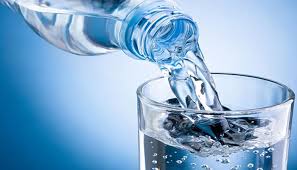 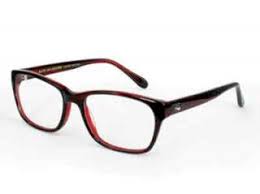 জ
মূল্যায়ন
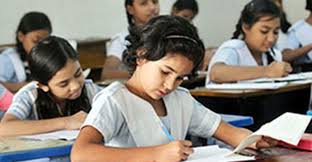 ছবির সাথে বর্ণ মিলাও
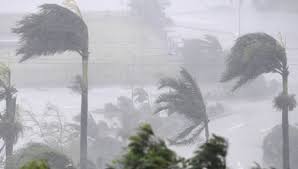 ঝ
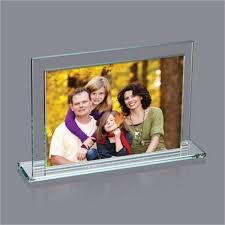 ছ
ধন্যবাদ সবাইকে